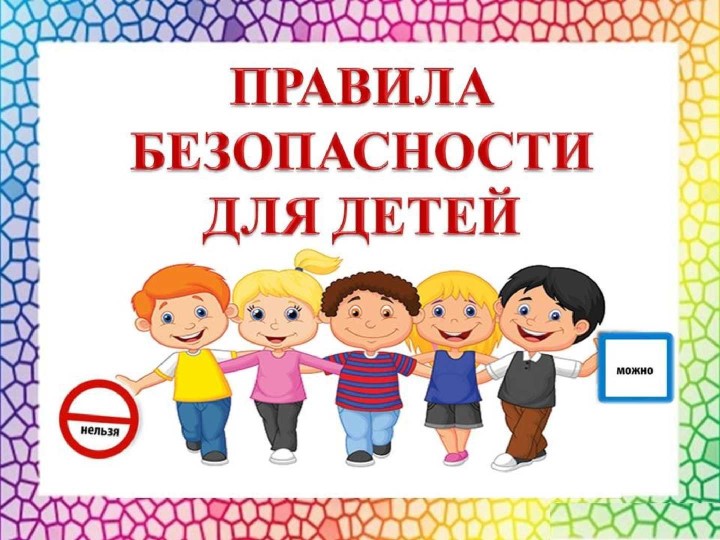 МКДОУ » Детский сад №3 п. Теплое
Подготовил воспитатель
подготовительной к школе группы 
Безбородова Л.Н.
Цель: Обсудить с детьми опасные ситуации, которые могут возникнуть во дворе, на улице, дома.
Задачи: Формировать умение видеть опасности в повседневной жизни и умение их предупредить.
Дать представления о негативных последствиях для жизни и здоровья при незнании или несоблюдении правил безопасности.
Воспитывать ответственное поведение в быту, осторожность, умение отвечать за свои поступки.
Не оставляй открытый кран
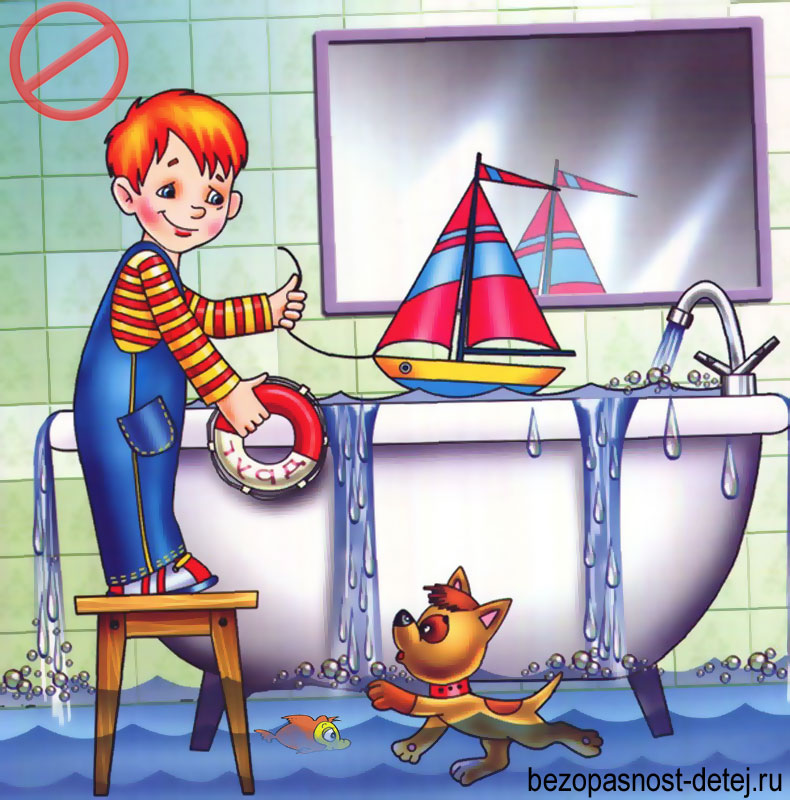 Буль-буль-буль – вода бежит
Мишка в ванную спешит.
Словно смелый капитан,
Будет он купаться сам.
Ты плыви, кораблик мой,
Я поплаваю с тобой!
Чтоб из дома не уплыть,
Не забудьте кран закрыть!
Опасность открытых балконов и окон
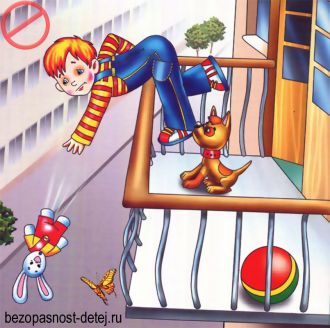 Светит солнышко в окошко.
На окне мурлычет кошка.
Рядом куколка сидит
И на улицу глядит.
Скажем кукле, скажем кошке:
Не сидите на окошке!
Неужели вам не ясно?
На окне сидеть опасно!
Будь с посудой аккуратен, со стола не дёргай скатерть
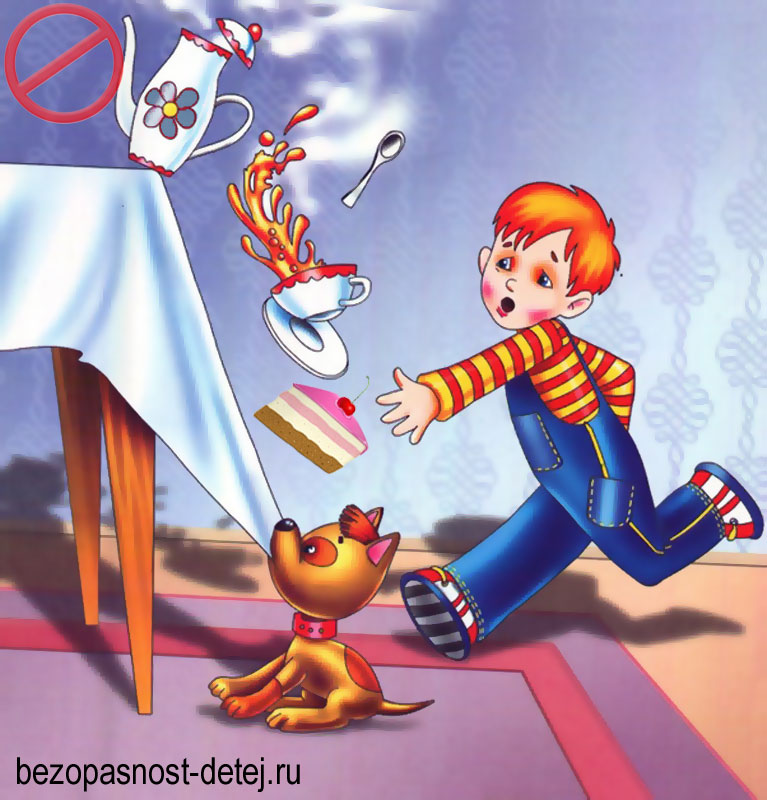 На столе стоит посуда, 
Может чашка, может блюдо. 
Веди себя ты осторожно, 
Чтоб посуду не разбить и не обжечься.
Будь с посудой осторожен, Безопасность соблюдай и тогда ты просто сможешь выпить вкусный сладкий чай.
Мой руки перед едой
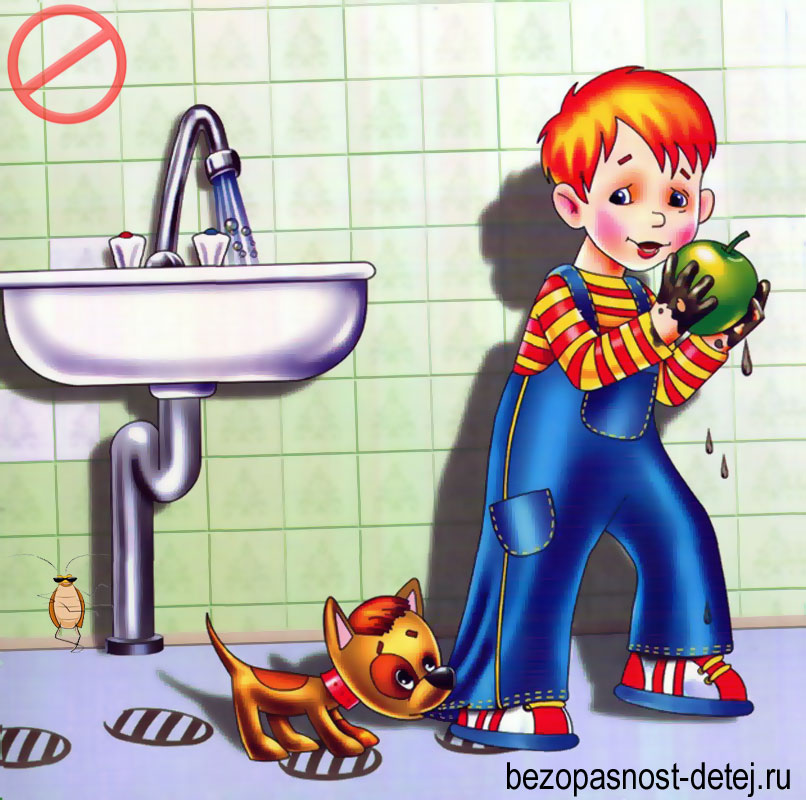 Нужно, друзья, за здоровьем следить.И потому полагается мытьРуки перед едой,Чисто и тщательно тёплой водой,
Чтоб не тревожить врачей-докторов,Смоешь микробы – и будешь здоров!
Не говори по телефону с незнакомцами
Если телефон звонит,Кто-то в трубку говорит:– Как тебя зовут, малыш?Дома с кем сейчас сидишь?- И куда же я попал?Номер я какой набрал? –Ничего не отвечай,Срочно маму подзывай!Если взрослых дома нет,Не веди ни с кем бесед,– До свидания! – скажи,Быстро трубку положи!
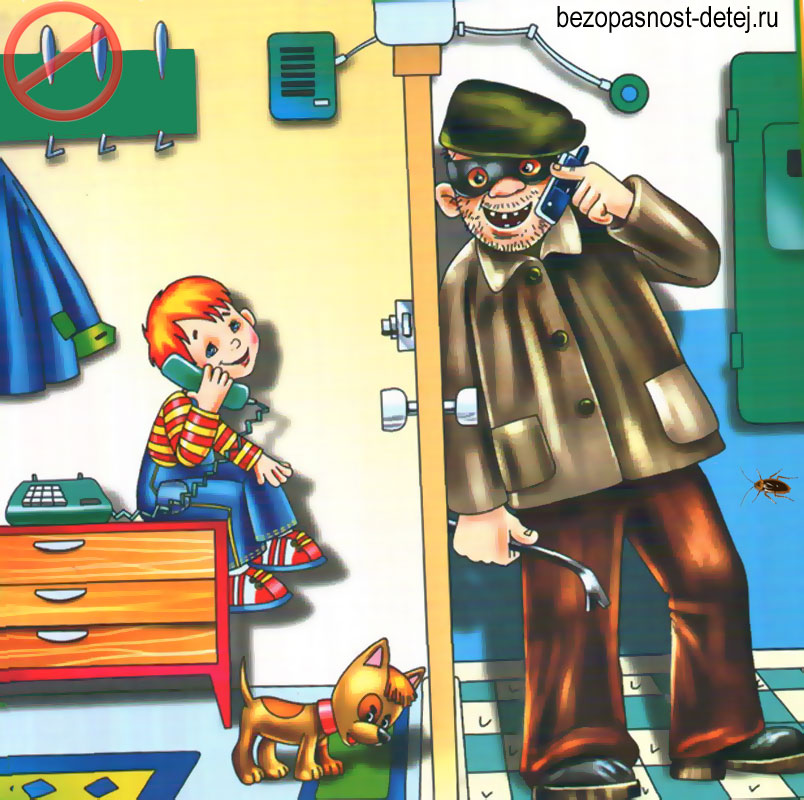 Незнакомца берегись, дверь ему не открывай
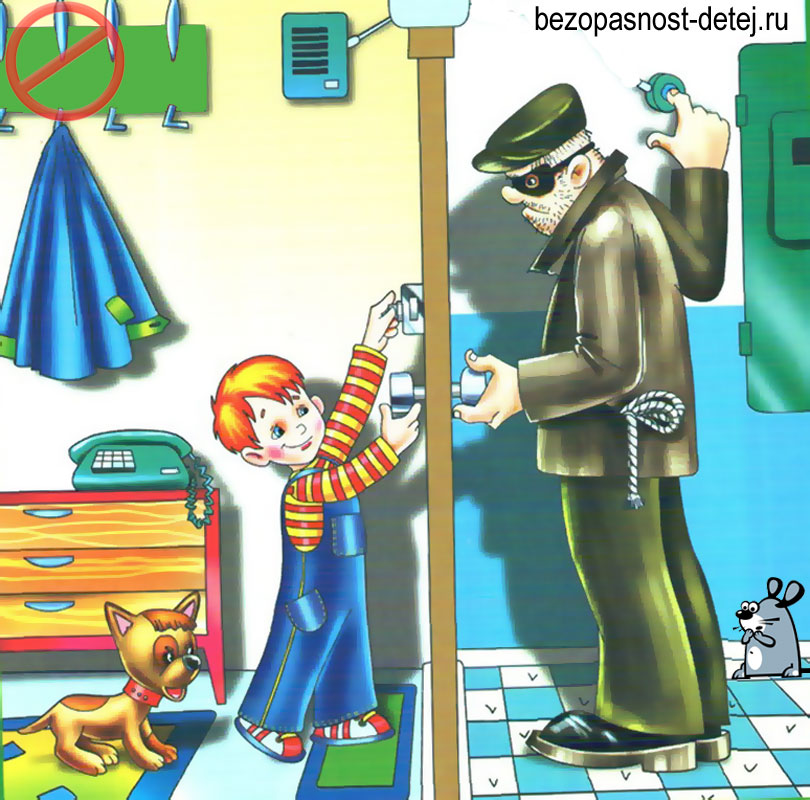 Дома мы одни остались,
Расшалились, разыгрались.
Слышим вдруг – звенит звонок.
Смотрим мы скорей в «глазок».
Незнакомцу не откроем
И покрепче дверь закроем.
От замка мы отойдём.
Папу с мамой подождём!
Лекарства никогда сам не ешь
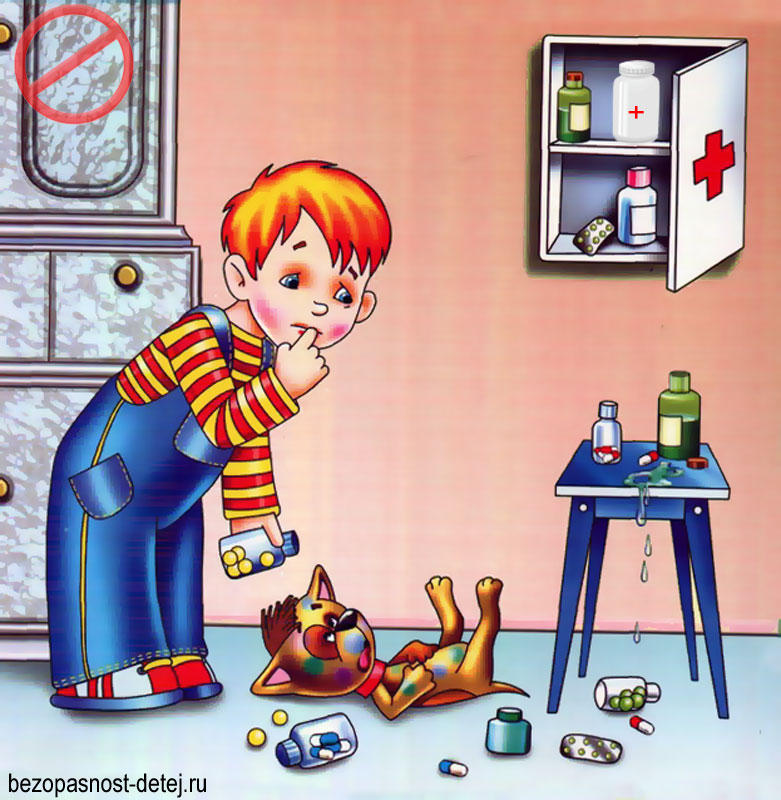 Когда вы заболели,Тогда врача зовут,И взрослые в постелькуТаблетки принесут.Но если не больны вы,В таблетках – только вред!Глотать их без причиныНужды, поверьте, нет!
Острые предметы опасны
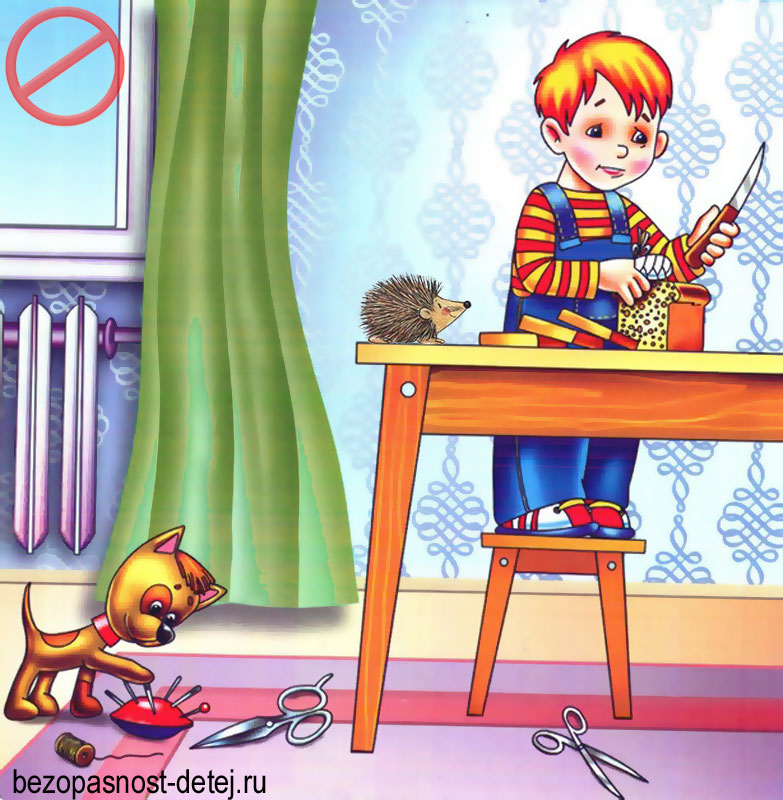 Говорил лисёнку папа:
Не бери ножи из шкафа!
Повнимательнее будь –
Ножик острый – не забудь!
И послушай-ка советы:
Все колючие предметы
Ты бери за рукоятку –
Приучай себя к порядку!
Спички детям не игра
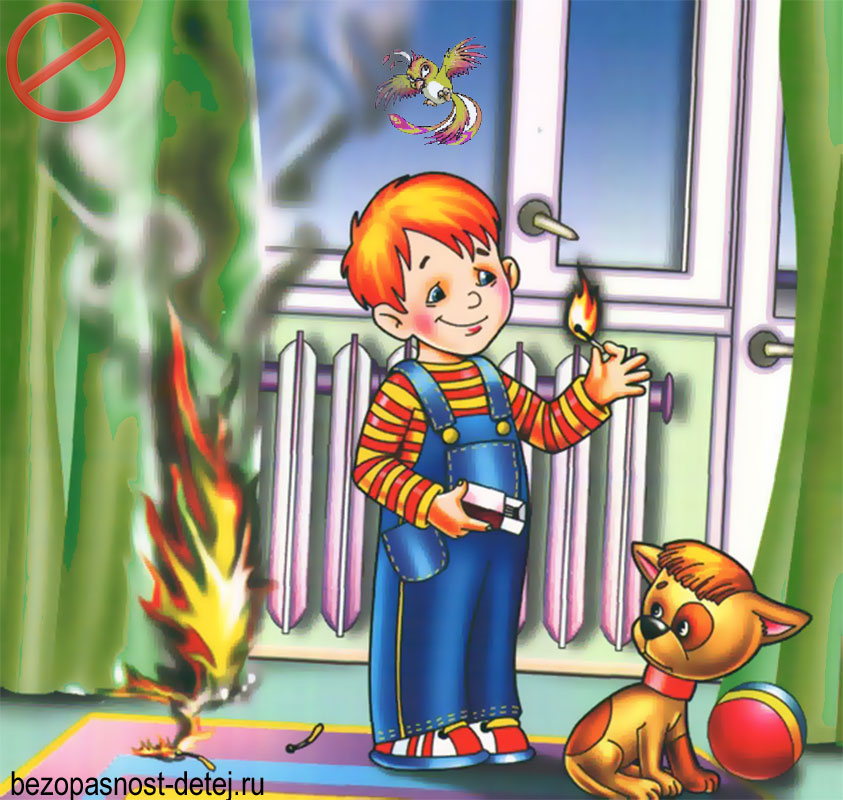 Взяли спички как-то мышки,
Стали их считать малышки.
Спичка – раз и спичка – два!
Загорелась вся изба!
Тут огонь водой залили,
Домик быстро потушили.
Вы запомните, друзья,
Спички трогать вам нельзя!
Опасность от розетки и плиты
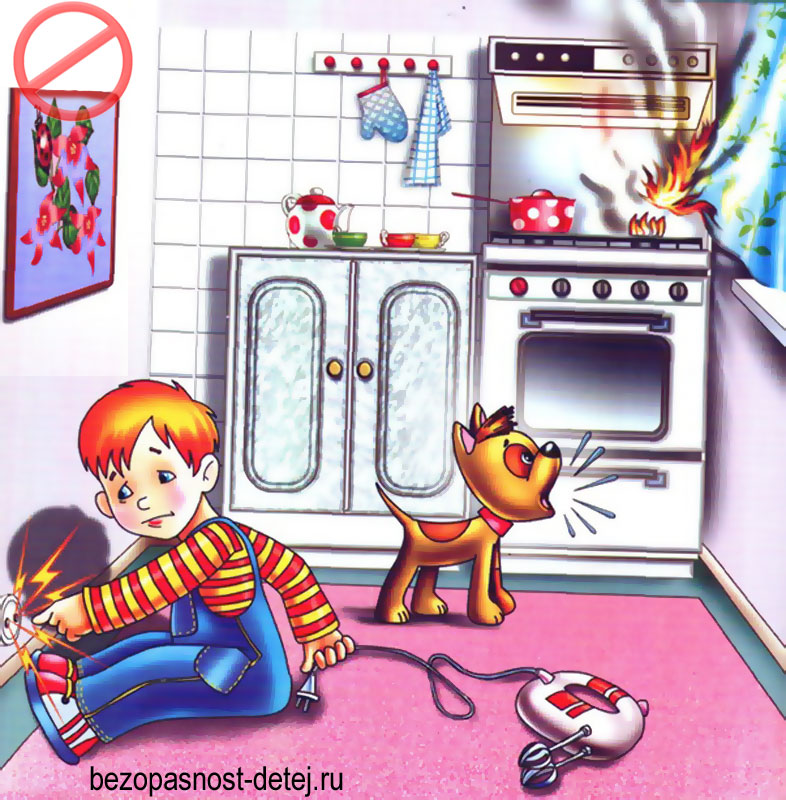 Вот розетка на стене:
Надо знать - тебе и мне,
Что в неё карандаши
Не вставляют малыши.
 Это дырочки не тронь -
Вспыхнет сразу же огонь!
Ток бежит внутри розетки,
Не играйте с нею, детки!
Берегите себя и своих детей!